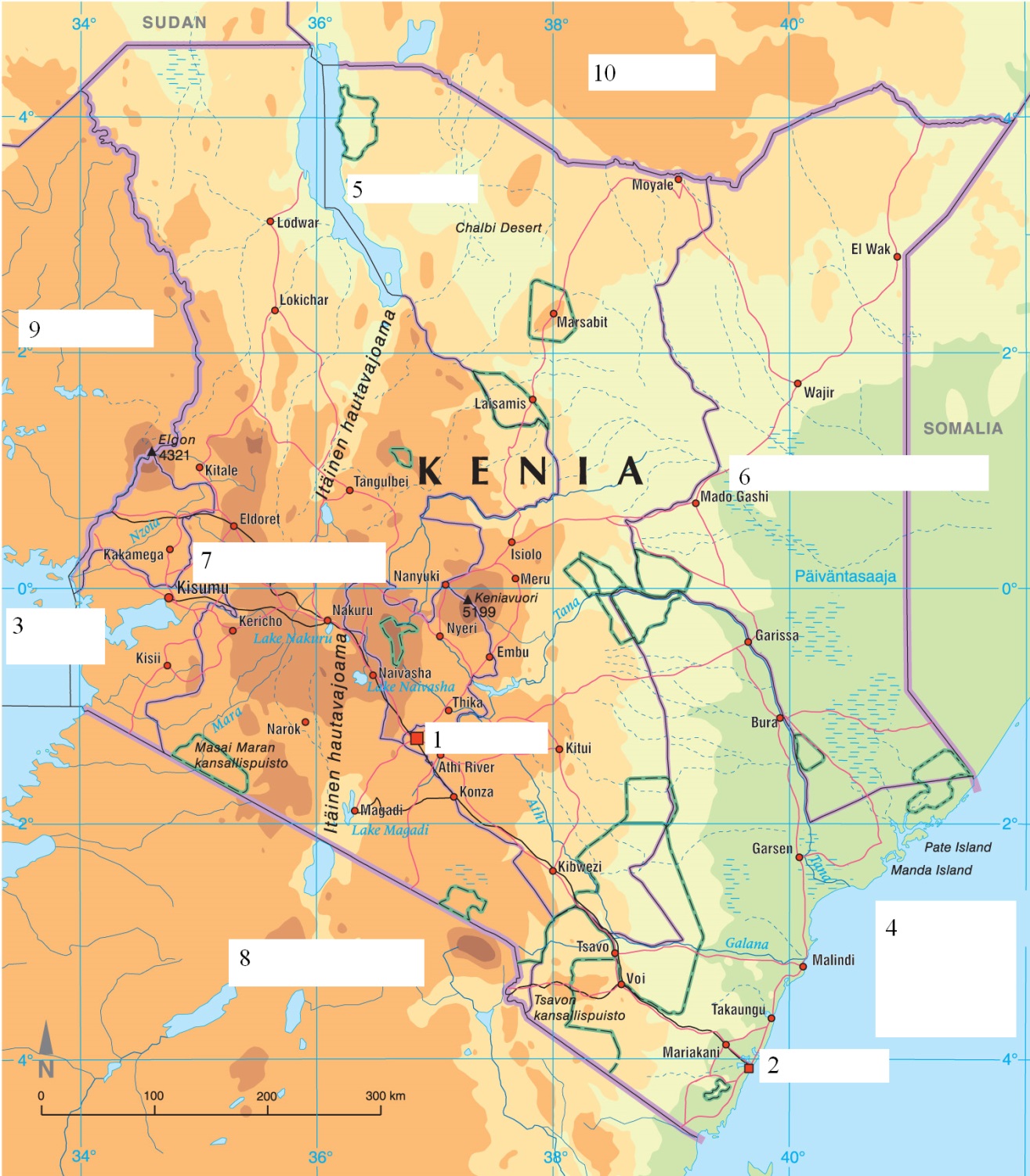 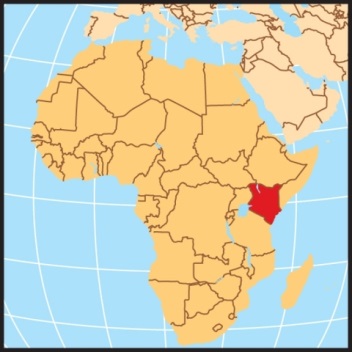 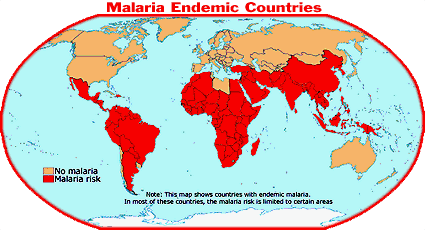 Kikuyu 7.18 million
Kibet 3.96 million
Ekegusii 2.12 million (2006)
Kimîîru 1.74 million
Oluluhyia
Kibet
Kipokomo
Kigiryama 0.62 million (1994)
Kiembu 0.43 million (1994)
Dholuo 4.27 million
Kalenjin > 1.6 million
Maasai 0.59 million
Turkana 0.45 million (2009)
Oromo
Rendille
Somali
Arabic
Hindustani
English
Swahili:
https://www.youtube.com/watch?v=5ya2ip1-mfc